Don’t Do these things in the Workplace
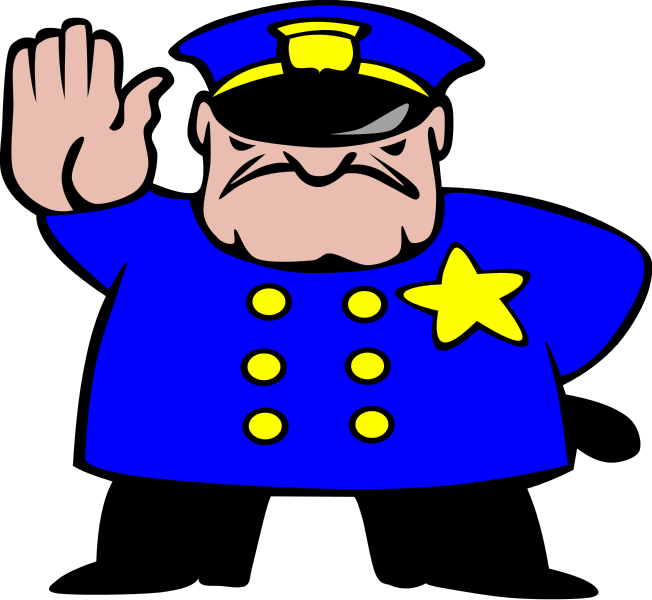 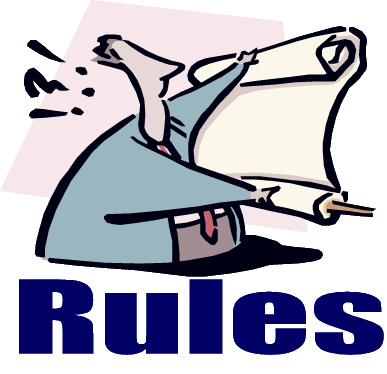 Rules
The workplace is driven by rules.  Each company or organization have various rules that all employees are to follow.  Some are similar and some are quite different.  The next few slides are some rules or thing you should not do in the workplace.
Stealing
Taking the property of the company or a co-workers property with out consent.
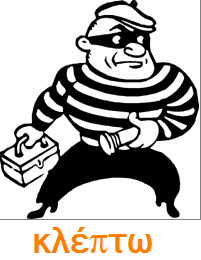 Profanity
The use of profanity in the work environment is not allowed.  Don’t let anyone tell you that it is acceptable and that it is just shop talk.  It could be the last works utter in the organization.
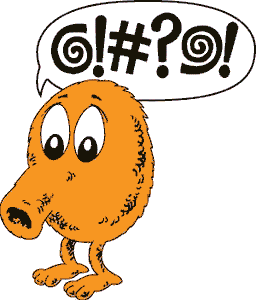 Cheating
Cheating is a no – no!!!  All companies frown up on this behavior as it reflects on the individuals and organization’s character
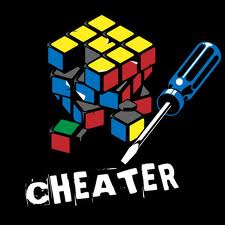 Screaming at Others
In all workplaces there is an expectation of professionalism that is required. It can also be looked at as bullying.
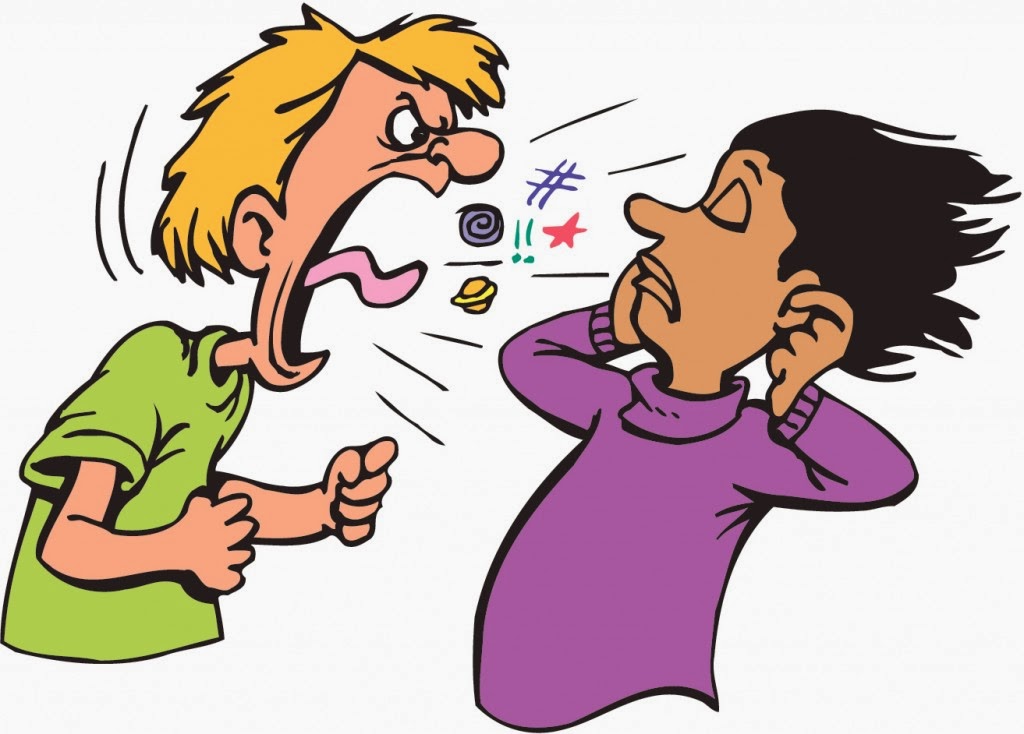 Fighting
Fighting equals fired!!!  No debate and no explanation.
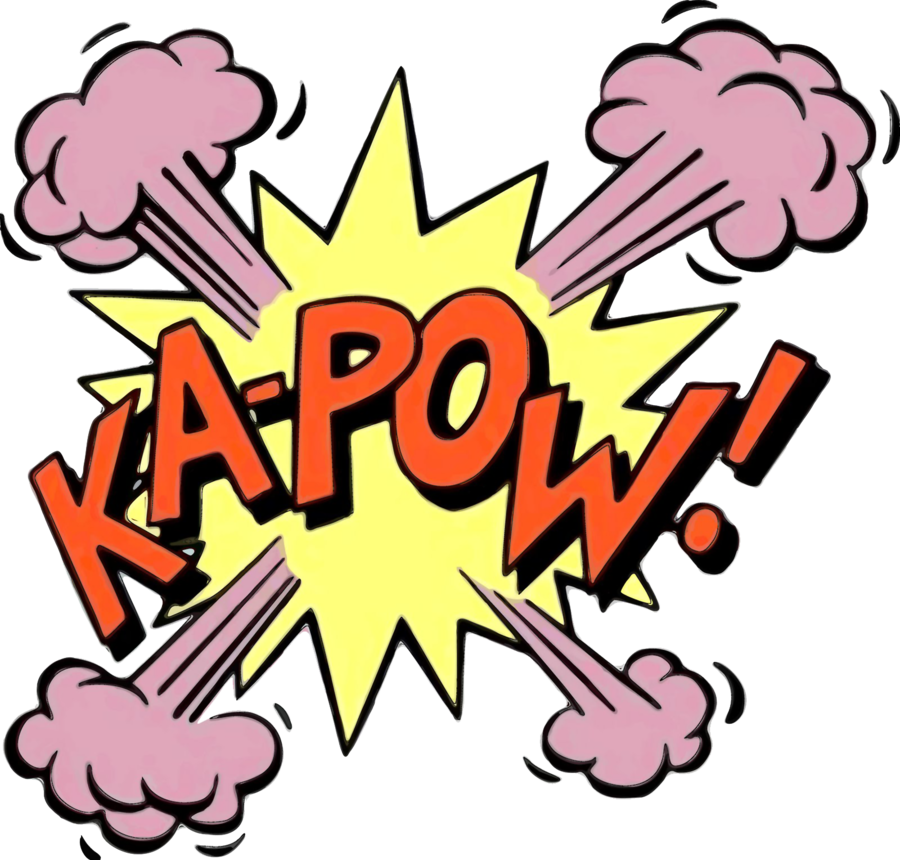 Drinking Alcohol on the Job
Like Fighting is a no –no.  No debate and no explanation.
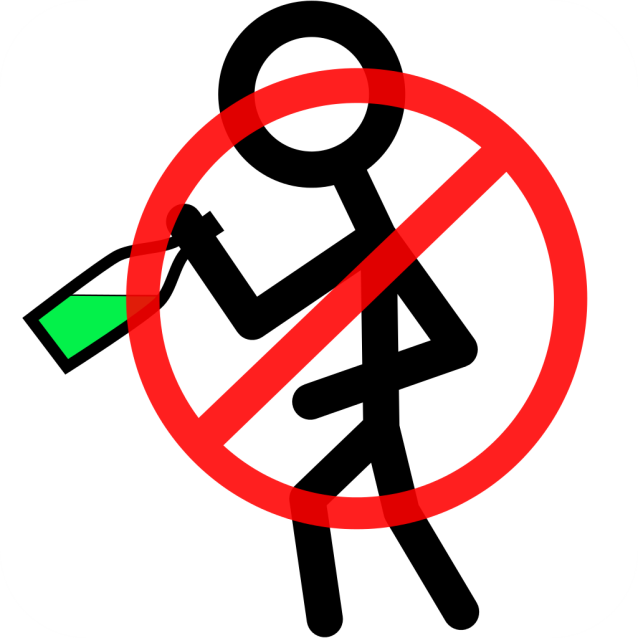 Harassing
Most companies have zero tolerance policy of any type of harassing.
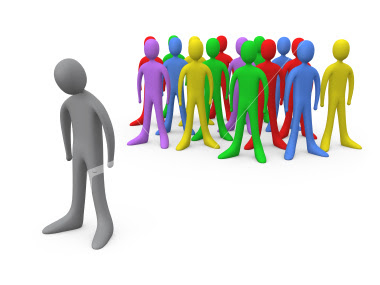 Lying
Like Cheating.  This goes to the character of the individual and the organization.
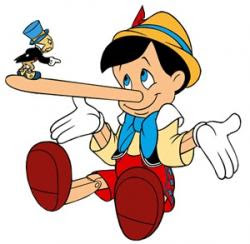 Weapons
Most companies may allow certain type of weapons to be allowed on the premises in your vehicle.  However just about all companies forbid weapons being carried within the work premises.
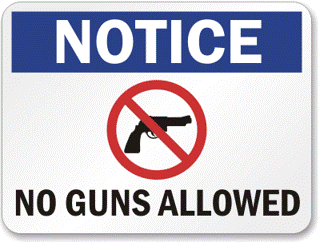 Looking at inappropriate material
Similar to cheating and lying.  This one is a reflection of the individual and the organization.
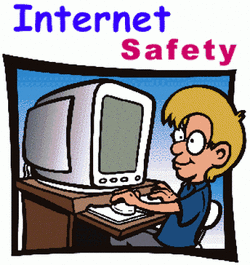 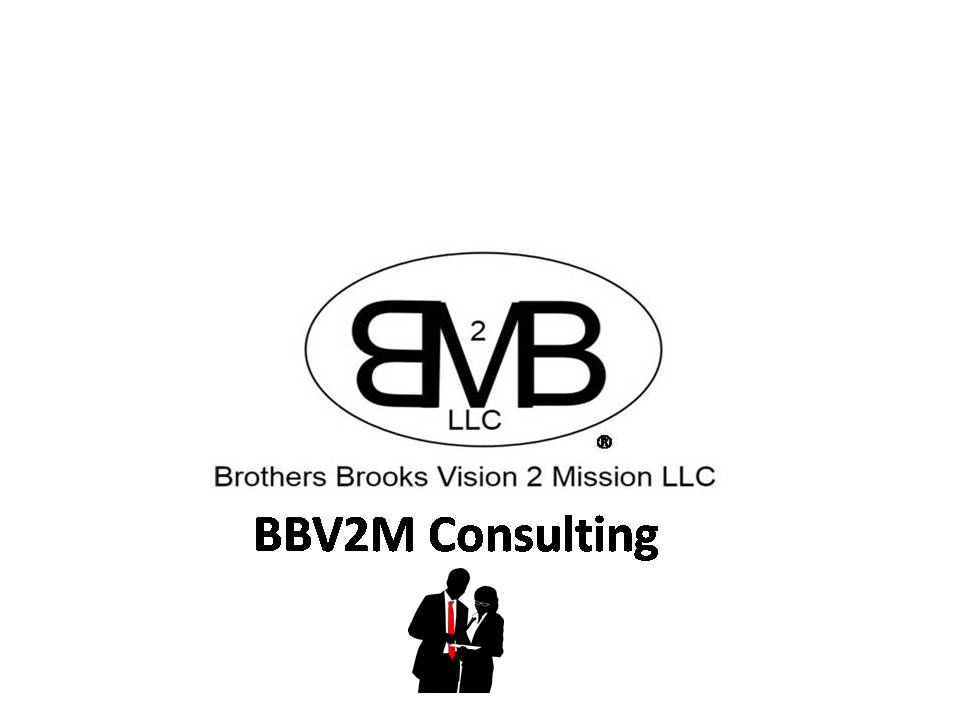 BBV2M-BrothersBrooksVision2MissionLLC.com
BBV2MLLC@gmail.com